সবাইকে স্বাগত
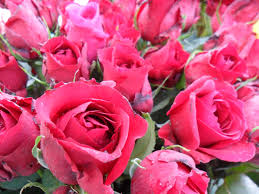 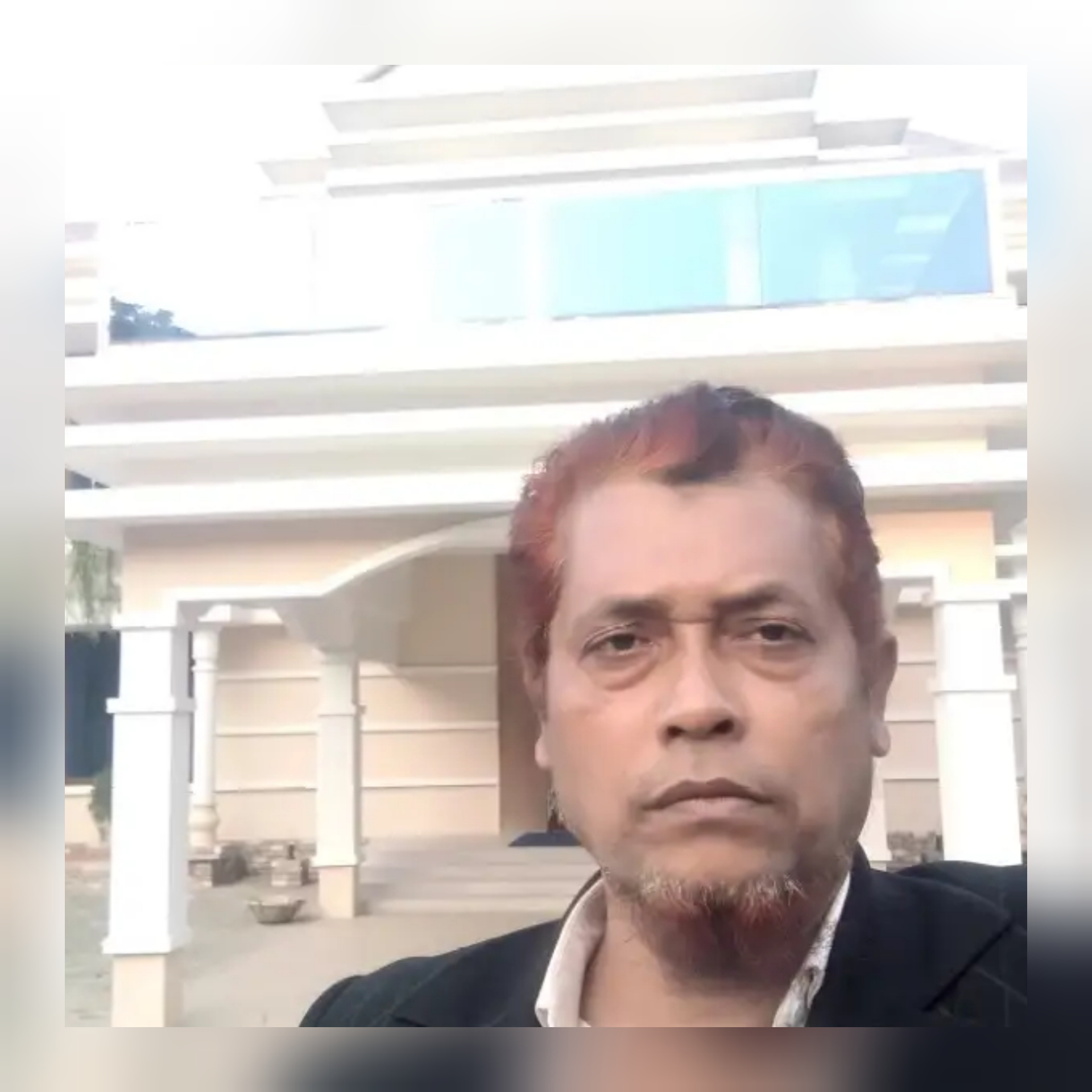 শিক্ষক পরিচিতি
পাট  পরিচিতি
শ্রেণি  -  ৬ষ্ঠ
বিষয় –বাংলাদেশ ও বিশ্বপরিচয়
অধ্যায় -একাদশ
মোঃ মনির হোসেন
সহকারি শিক্ষক
ঘাটলাবাগ কেশুরবাগ দাখিল মাদ্রাসা
চাটখিল –নোয়াখালী
 E-mail, monir247060@gmail.com
শিখনফল
১। সামাজিক ,পরিবেশগত এবং কৃষি উৎপাদনজনিত সমস্যা বলতে পারবে।
২|কী ভাবে শব্দ দূষন, এবং বায়ু দূষন হয় জানতে পারবে। 
৩|পানি দূষন ও মাটি দূষন হয় তা আলোচনা করতে পারবে।
ছবিতে কী ধরনের দূষণ দেখতে পাচ্ছ?
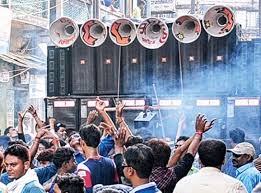 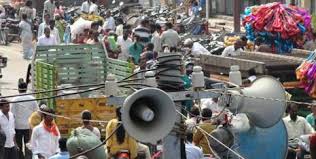 শব্দ দূষণ
কী কী কারণে শব্দ দূষণ হচ্ছে?
১। রাস্তাঘাটে জোরে জোরে মাইক বাজালে।
২। যে কোন জায়গায় জোরে শব্দ করলে।
ছবিতে তোমরা কী ধরনের দূষণ দেখতে পাচ্ছ?
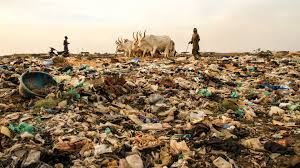 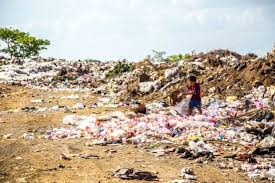 মাটি দূষণ
কী কী কারণে মাটি দূষণ হচ্ছে?
১। যে কোন প্লাসটিক জাতীয় জিনিষ মাটিতে ফেললে।
২। পলিথিন মাটিতে ফেললে।
ছবিতে তোমরা কী দূষণ দেখতে পাচ্ছ?
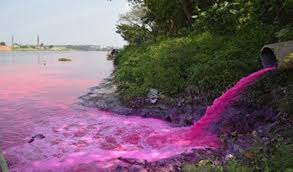 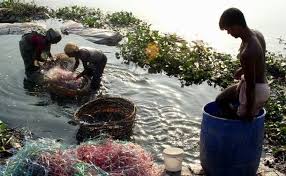 পানি দূষণ
ছবিতে তোমরা কী দূষণ দেখতে পাচ্ছ?
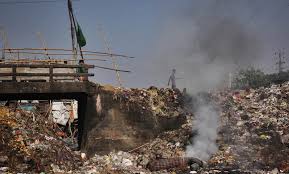 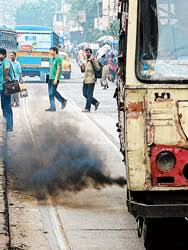 বায়ু দূষণ
ছবিতে তোমরা কী দূষণ দেখতে পাচ্ছ?
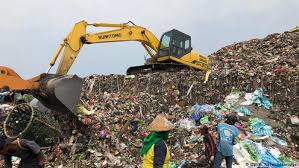 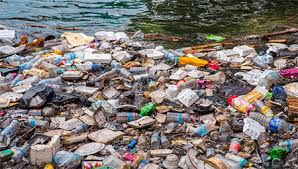 বর্জ্য দূষণ
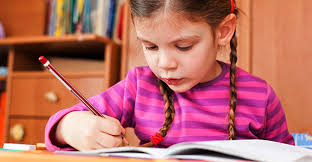 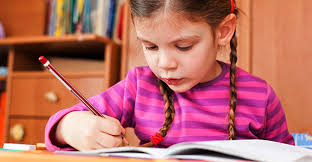 একক কাজ
পানি দূষণ,মাটি দূষণ,এর তিনটি করে কারণ ও দুটি করে ফলাফল লেখ।
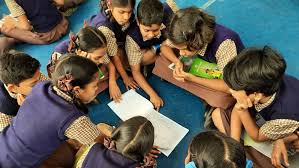 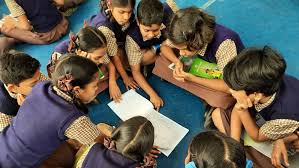 দলীয় কাজ
বায়ু দূষণের তিনটা ফলাফল  লেখ।
বাড়ির কাজ
তোমার দেখা পরিবেশ দূষণের পাচটি কারণ লেখ।
ধন্যবাদ
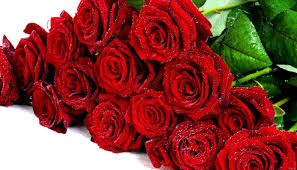